Biodiversity of Our School
Srinivasan L (Grade IX), Vijet Bhat (Grade IX)
Central Board of Secondary Education (CBSE)
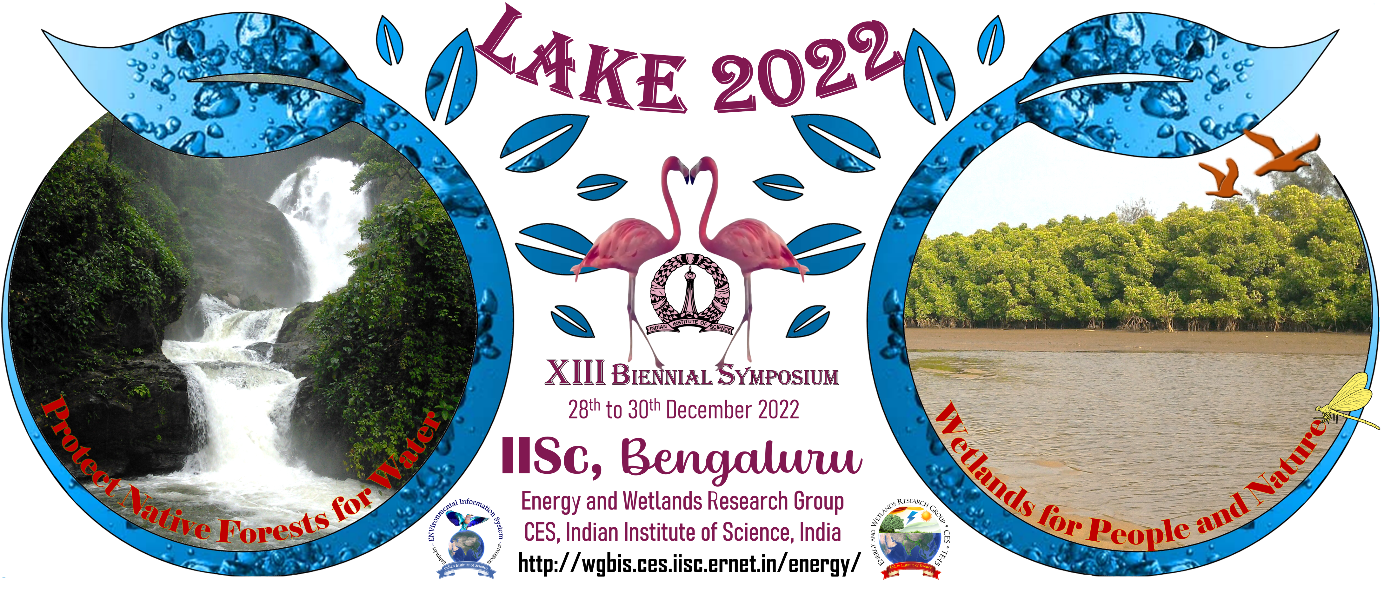 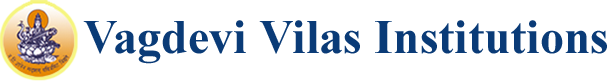 LAKE 2022: Conservation of wetlands: ecosystem-based adaptation of climate change, December 28-30, 2022
1
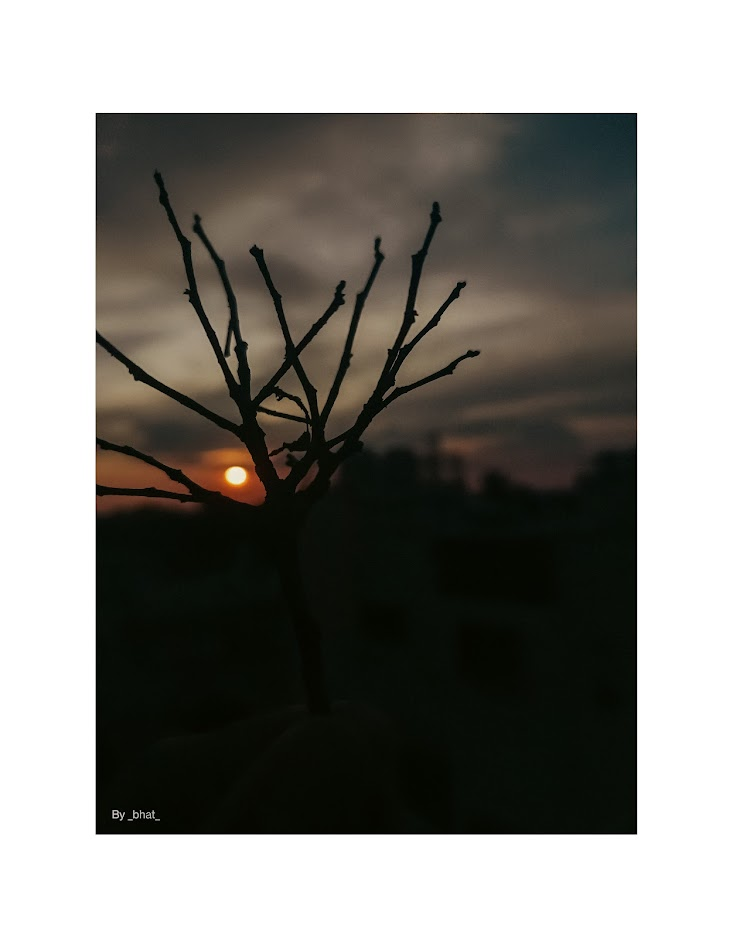 Introduction
We have chosen this project under the theme of "Plants Identification" for the IISc Lake 2022 Conference.
  Till date, it is seen that plants in India have significantly decreased, both quantitatively and qualitatively.
  Thus, we have taken up this project to bring to light the decline as well as the increment in agriculture of our school.
  Previously, the land had lain barren. But now, due to initiation from our institutions, the land is flourished.
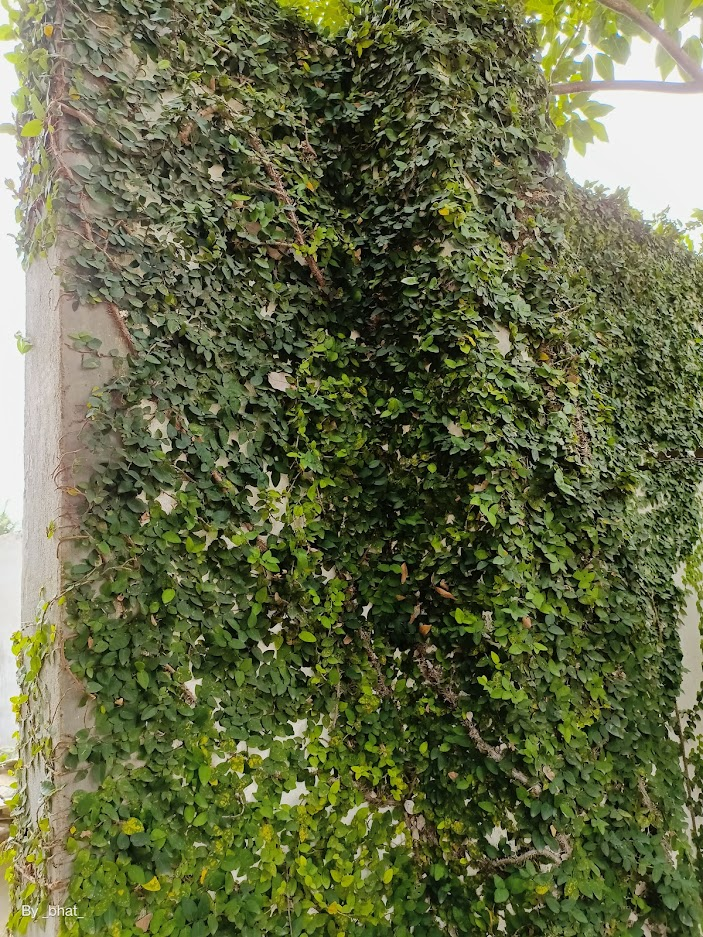 LAKE 2022: Conservation of wetlands: ecosystem-based adaptation of climate change, December 28-30, 2022
2
Coordinates (Latitude, Longitude)
(13.02 N, 77.77 E)
Area => 5.38 acres
Area of Study
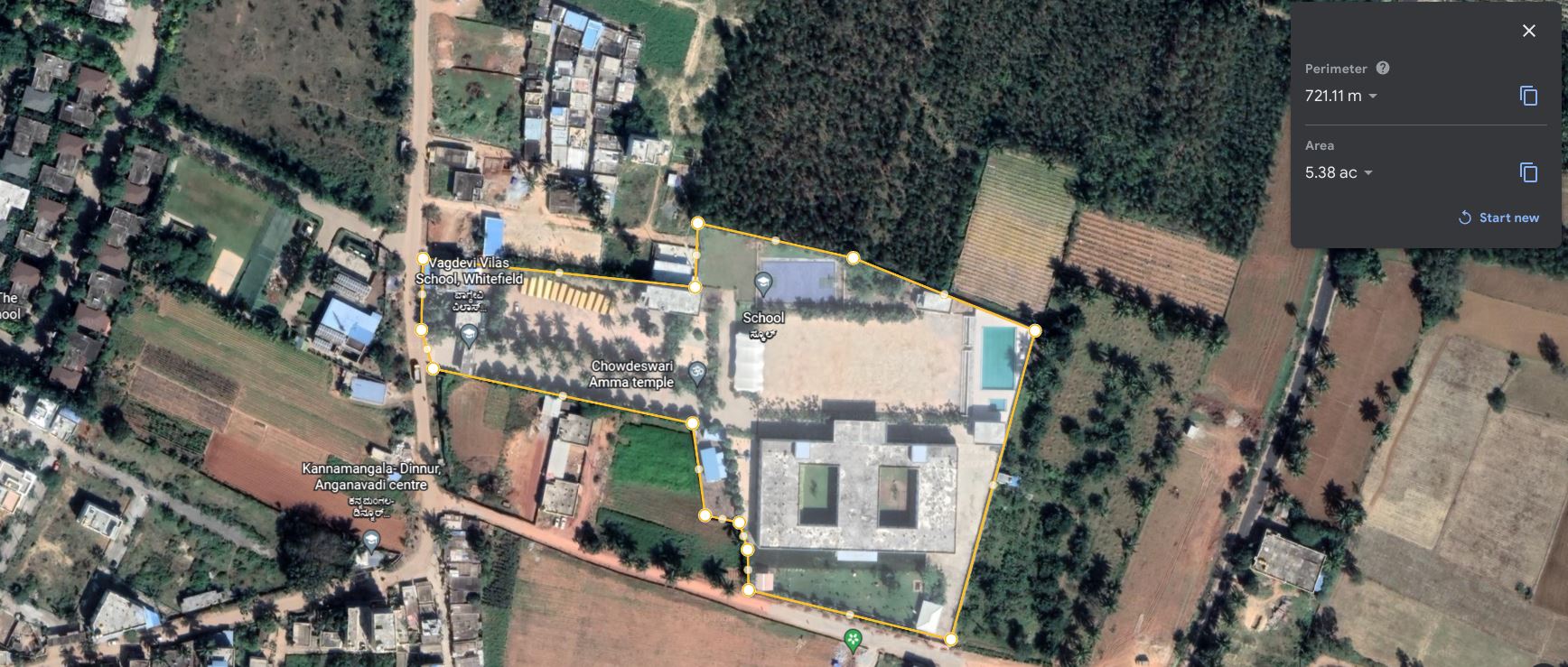 3
LAKE 2022: Conservation of wetlands: ecosystem-based adaptation of climate change, December 28-30, 2022
Area of Study
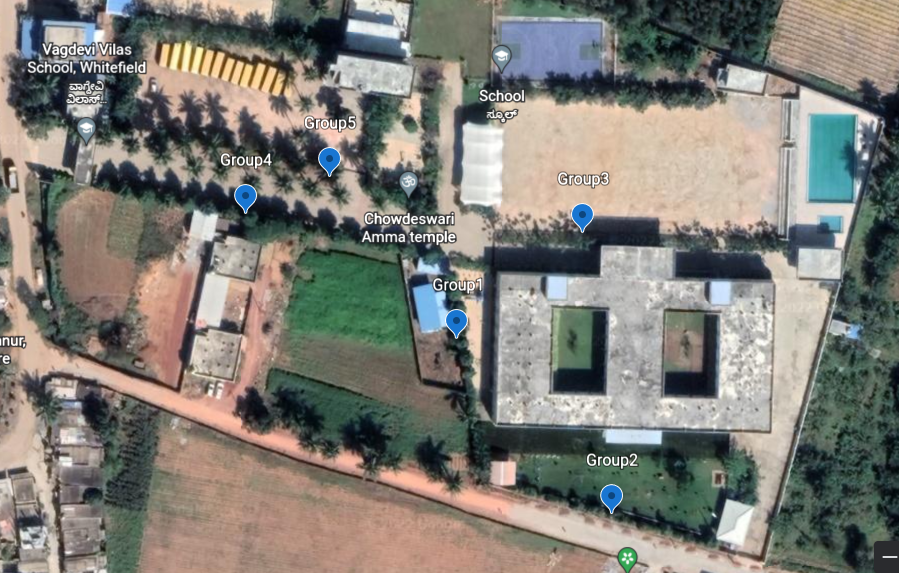 Location of the trees:-
Group One – 7 trees...
Group Two – 12 trees...
Group Three – 24 trees...
Group Four - 11 trees...
Group Five – 13 trees...
LAKE 2022: Conservation of wetlands: ecosystem-based adaptation of climate change, December 28-30, 2022
4
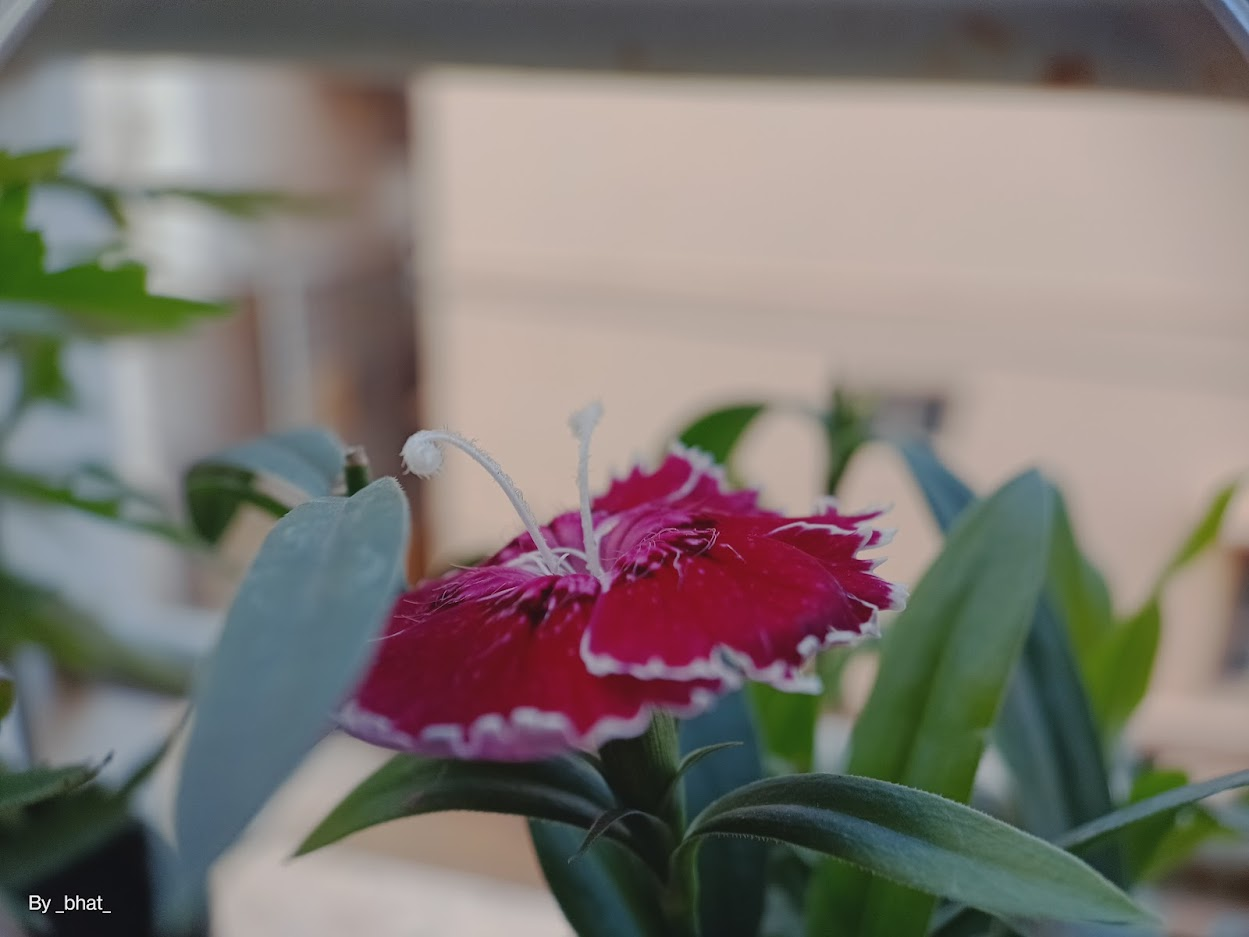 Objectives:-
Sweet William
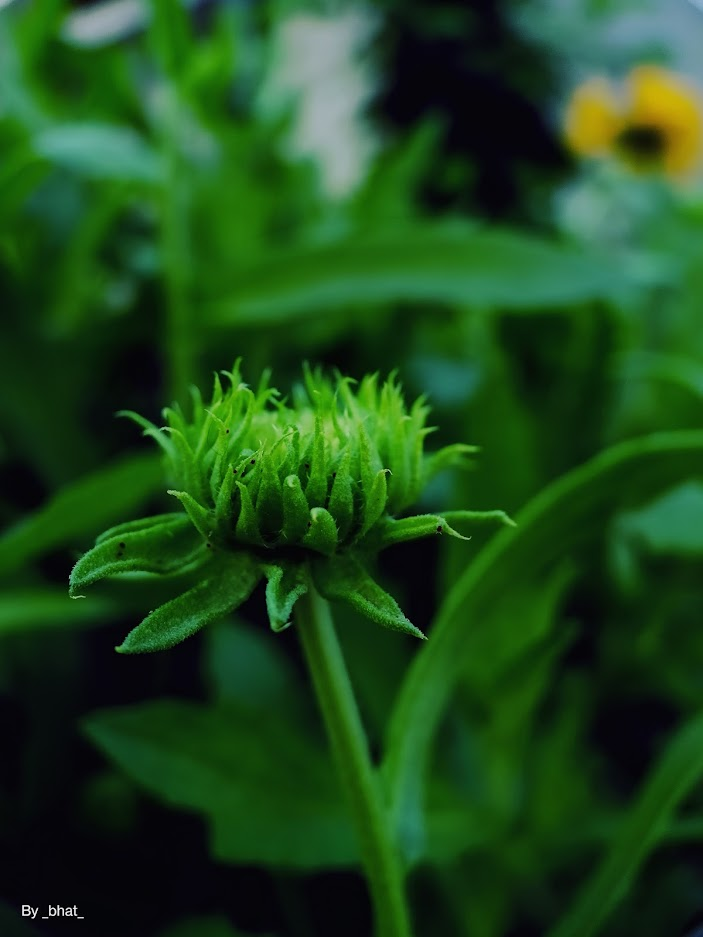 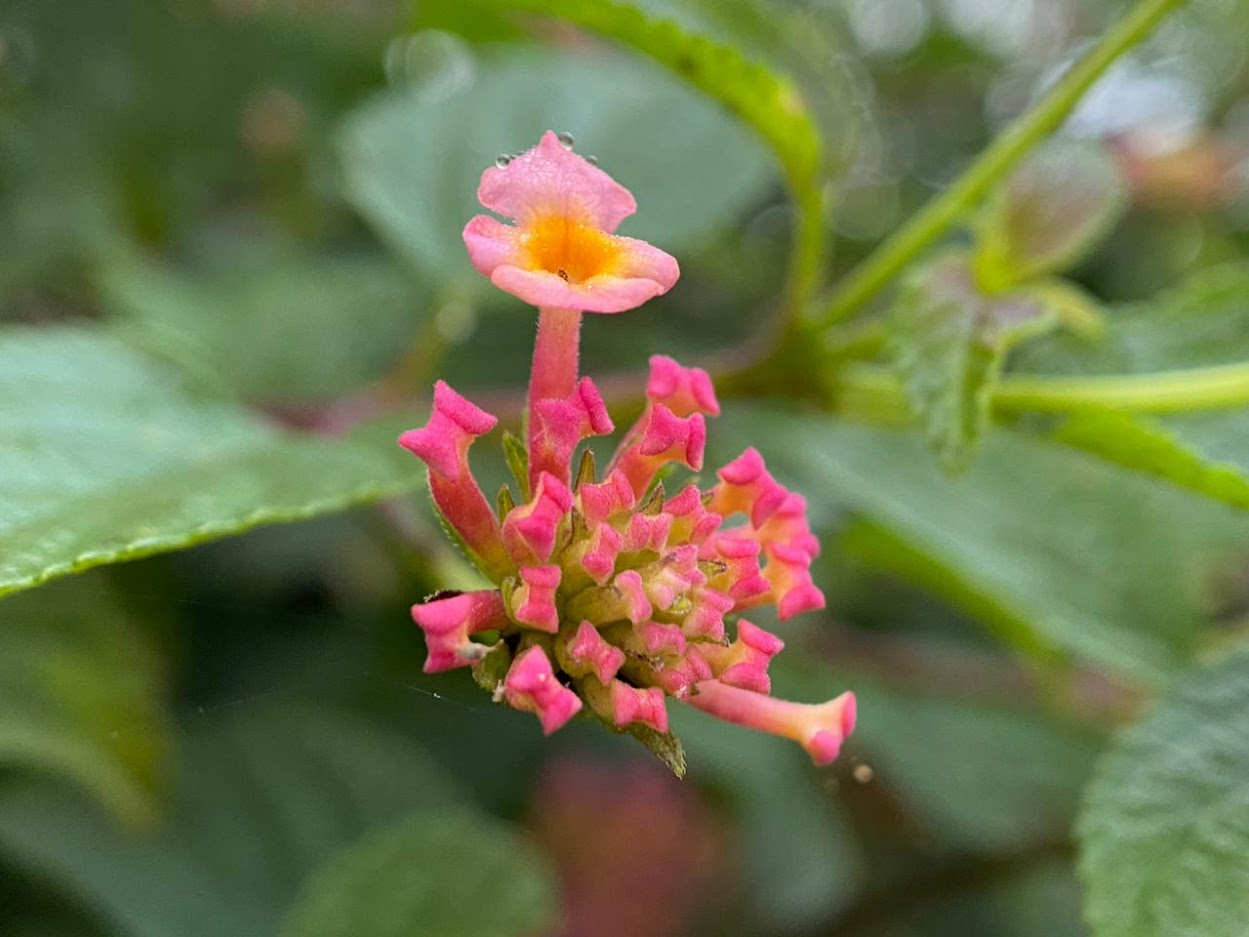 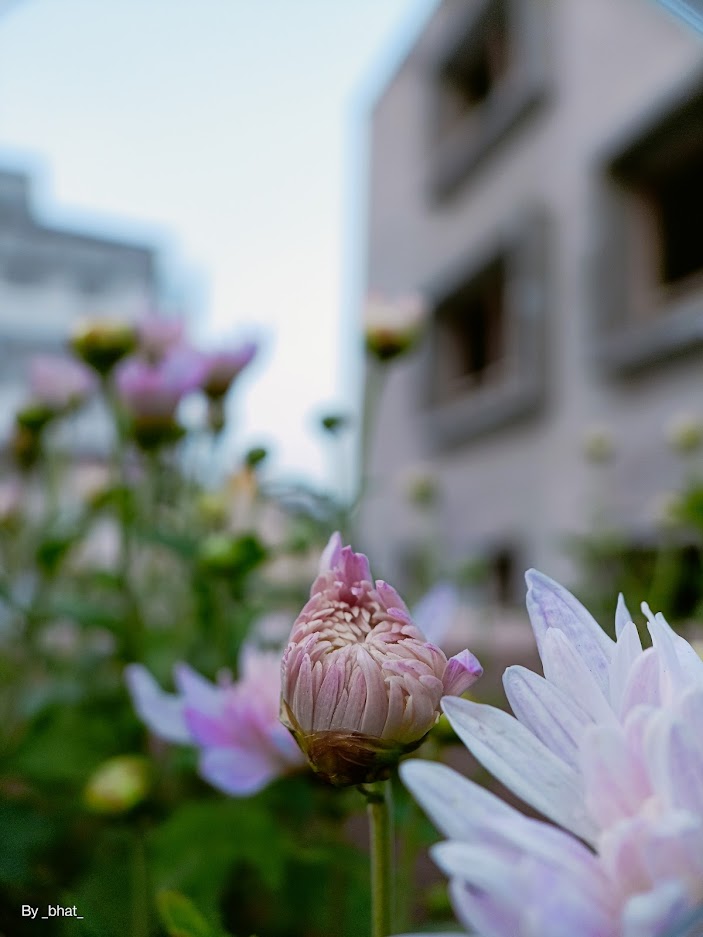 LAKE 2022: Conservation of wetlands: ecosystem-based adaptation of climate change, December 28-30, 2022
5
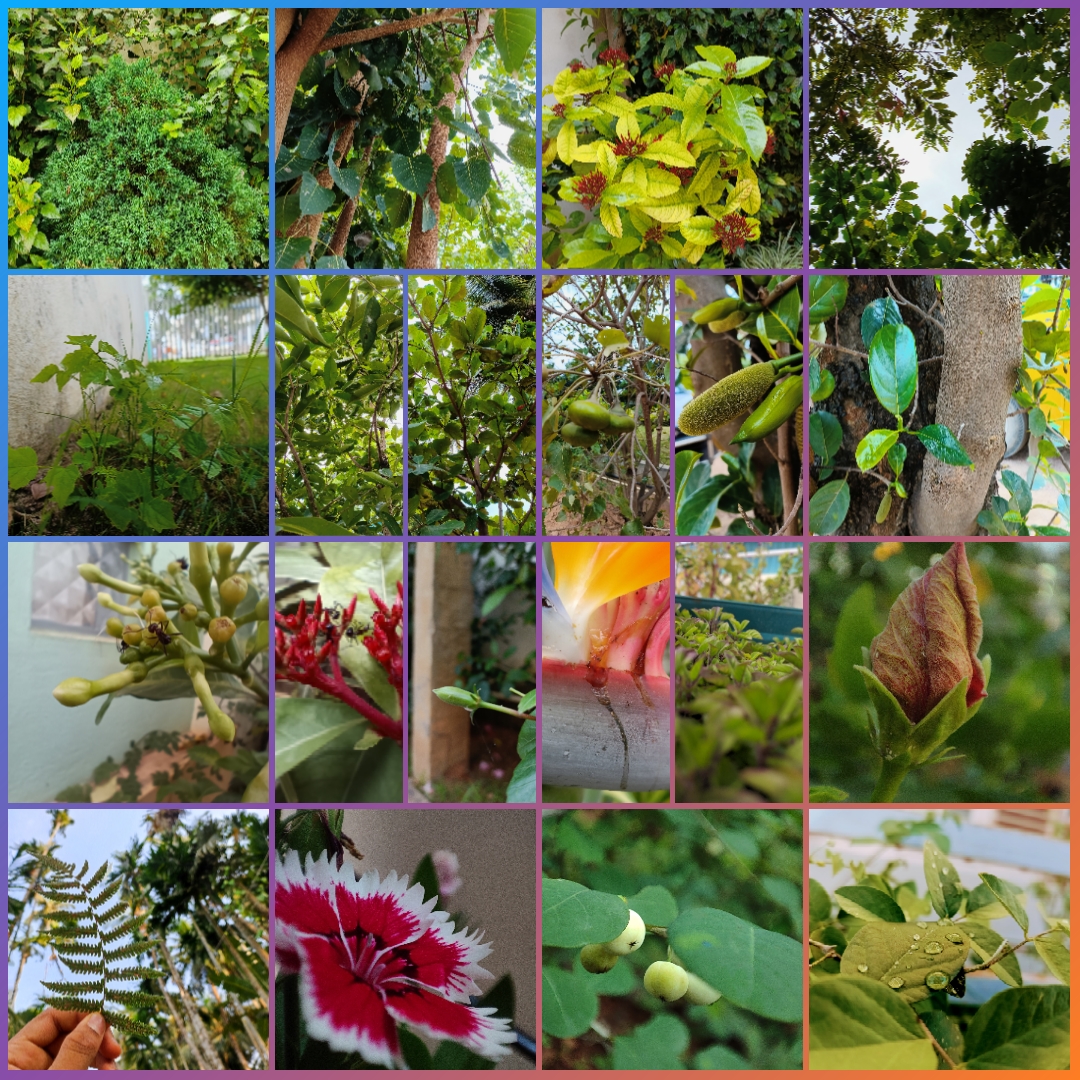 Observations:
LAKE 2022: Conservation of wetlands: ecosystem-based adaptation of climate change, December 28-30, 2022
6
Observations:
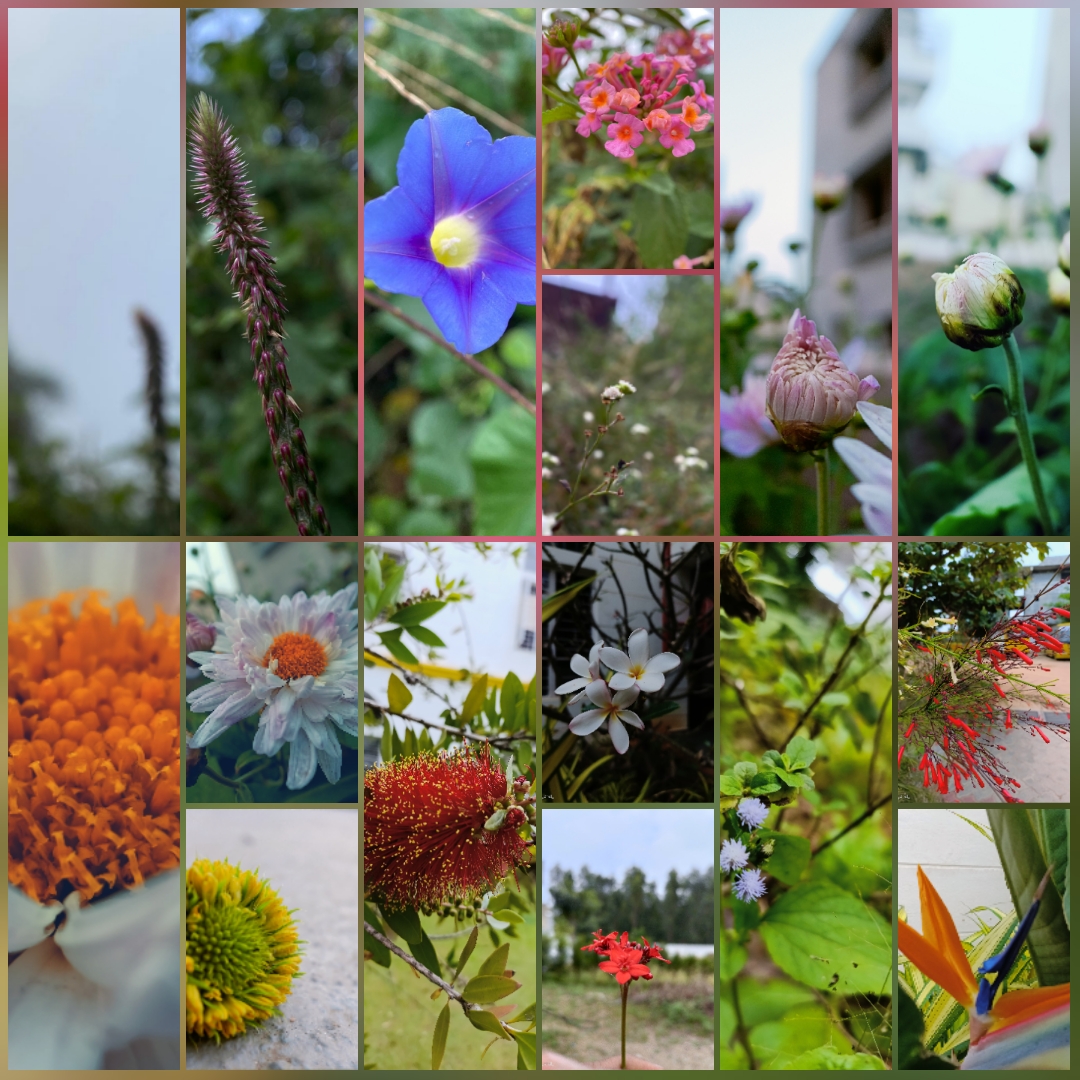 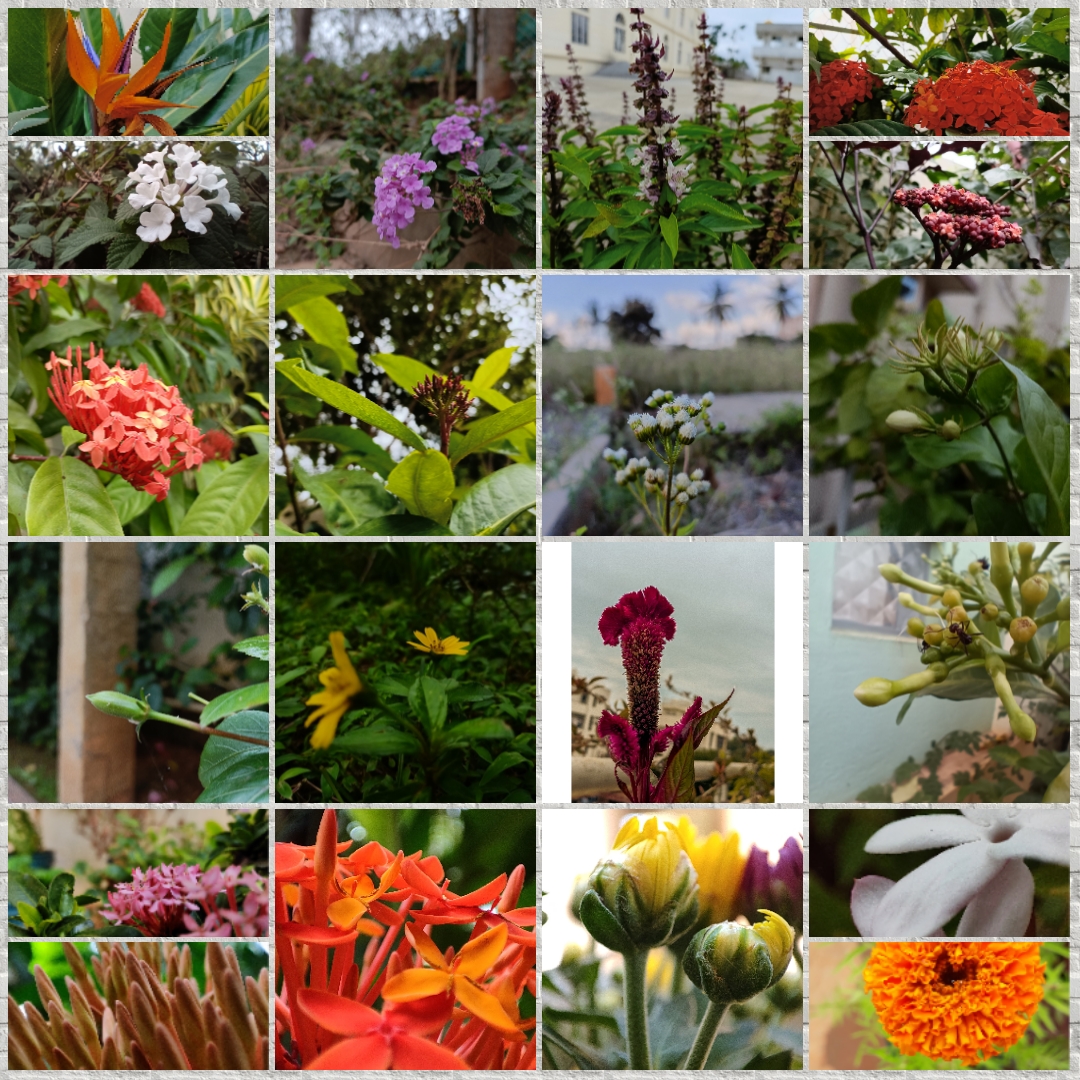 LAKE 2022: Conservation of wetlands: ecosystem-based adaptation of climate change, December 28-30, 2022
7
Observations:
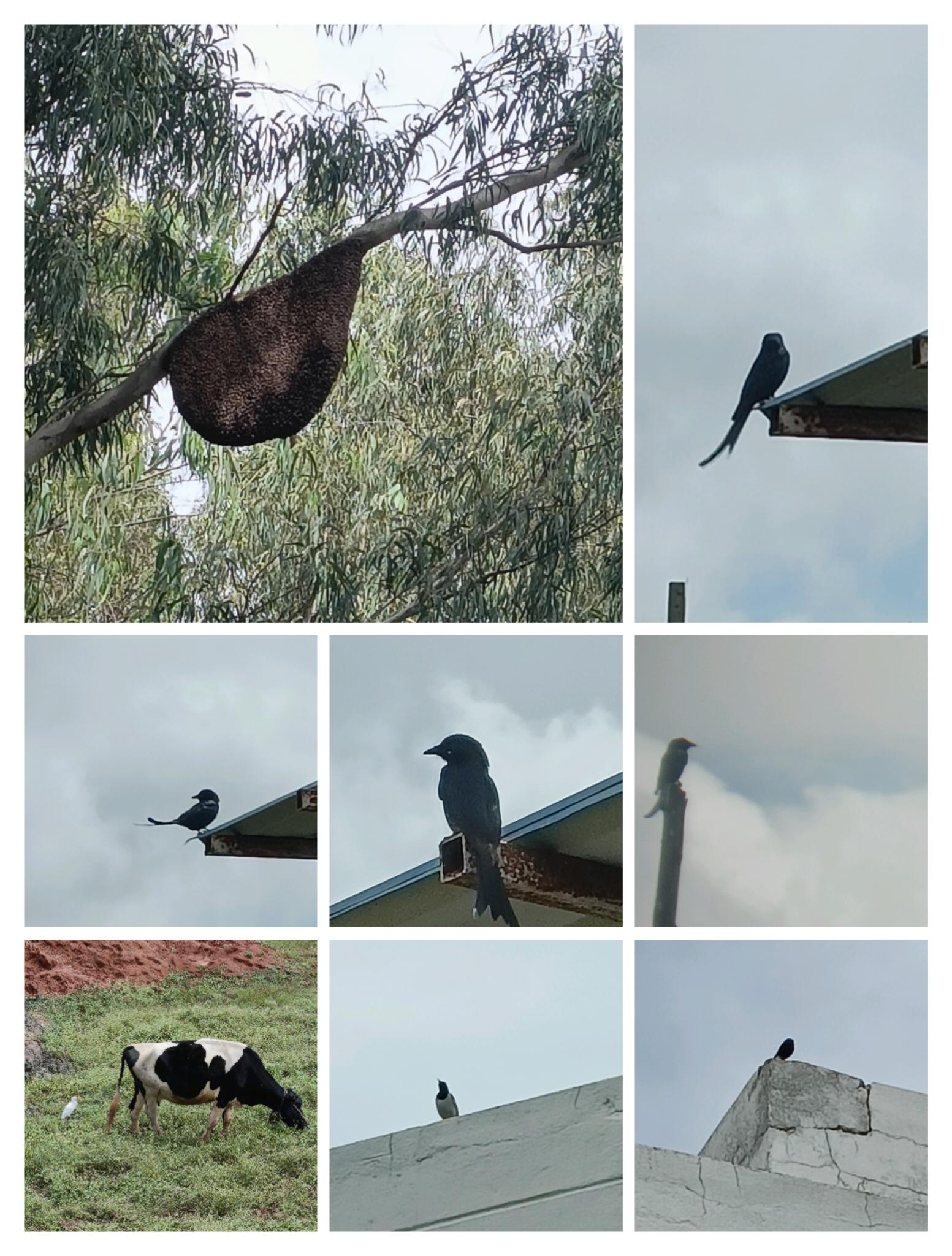 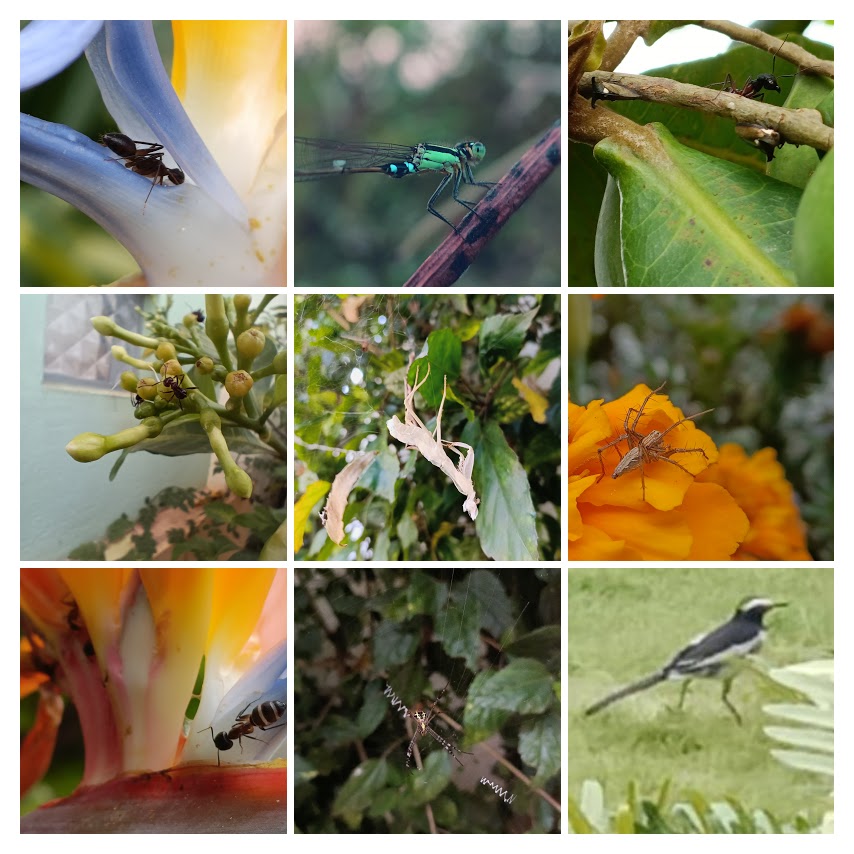 LAKE 2022: Conservation of wetlands: ecosystem-based adaptation of climate change, December 28-30, 2022
8
Results
9
LAKE 2022: Conservation of wetlands: ecosystem-based adaptation of climate change, December 28-30, 2022
[Speaker Notes: We have performed taxonomy for few rare species in our school. Taxonomy means to find the kingdom, phylum....genus of the species. For example: Chinese ixora with the kingdom.........rubiaceae and genus ixora. We have performed it for 24 more species.]
Leaf Shape
Billygoat weed - Ovate
Syzygium - Elliptic
Peregrina - Oblong
Callistemon Speciosus - Linear
Cyanthillium - Ovate
Wedelia - Oblong
Securinega - Elliptic
Sweet William - Elliptic
Pluchea Indica - Ovate
Thistle - Lanceolate
Gazania Linearis - Ovate
Gazania Rigens - Spatulate
Tagetes Erecta - Lanceolate
Cockscomb - Ovate
Ficus Microcarpa - Elliptic
Chinese Ixora – Oblong
Leea – Elliptic
Combretum Indicum – Elliptic
West Indian Lantana – Ovate
Baby Sunrose - Cordate
Bird of Paradise – Oblong
Firecracker plant – Elliptical
Caesalpinia -  Lyrate
Leucus Aspera -  Linear
Solanum Lycocarpum -  Sagittate
During the analysis, we have noticed that different plants have different leaf shapes. They are classified on the right:-
LAKE 2022: Conservation of wetlands: ecosystem-based adaptation of climate change, December 28-30, 2022
10
Fauna
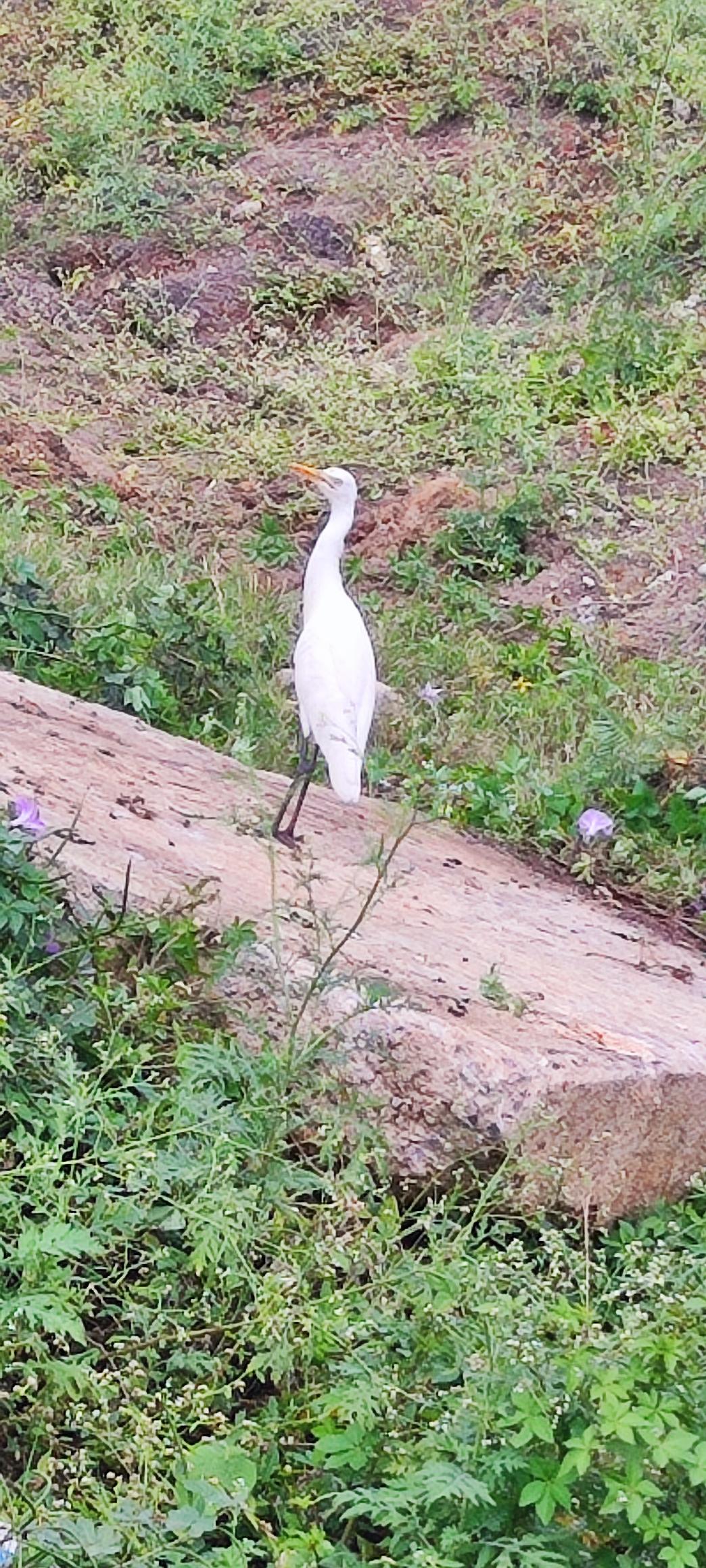 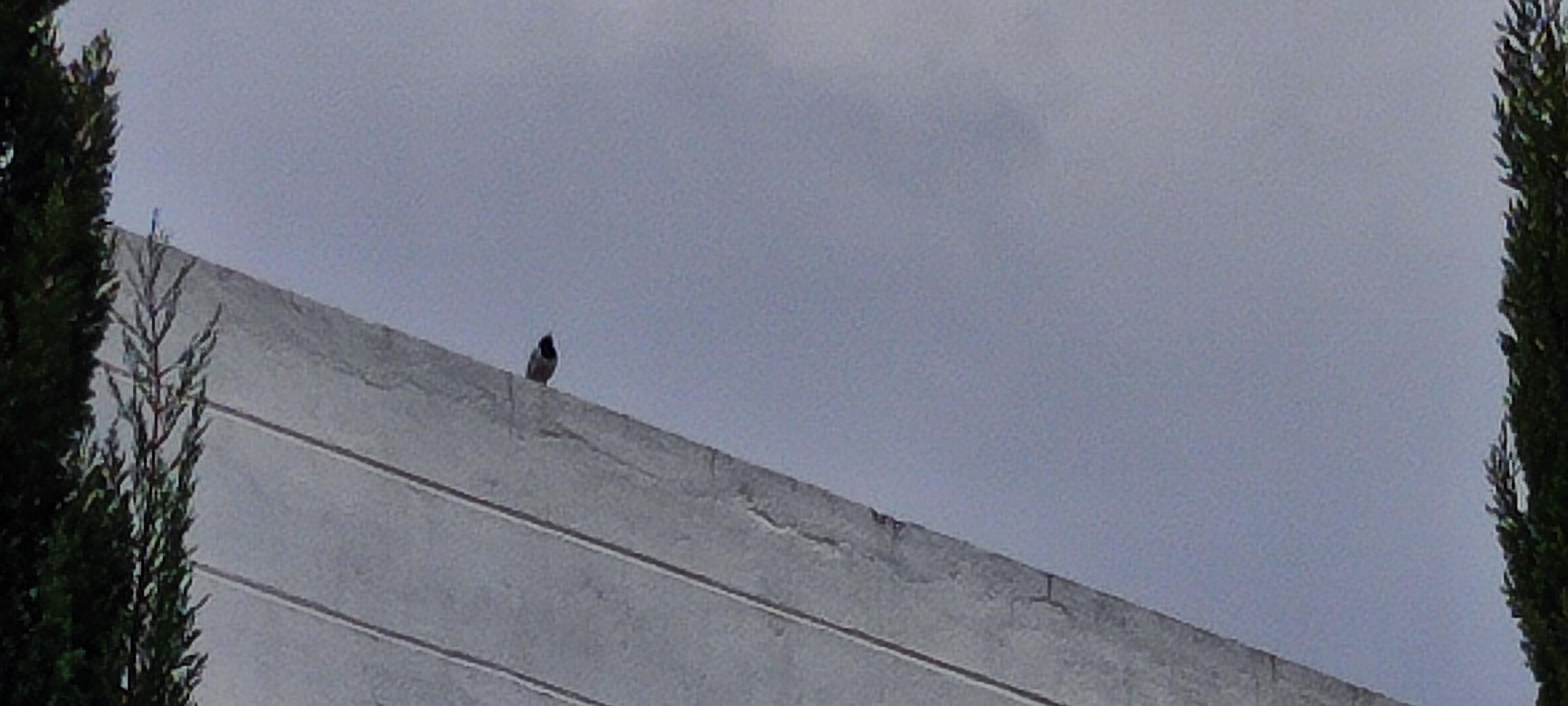 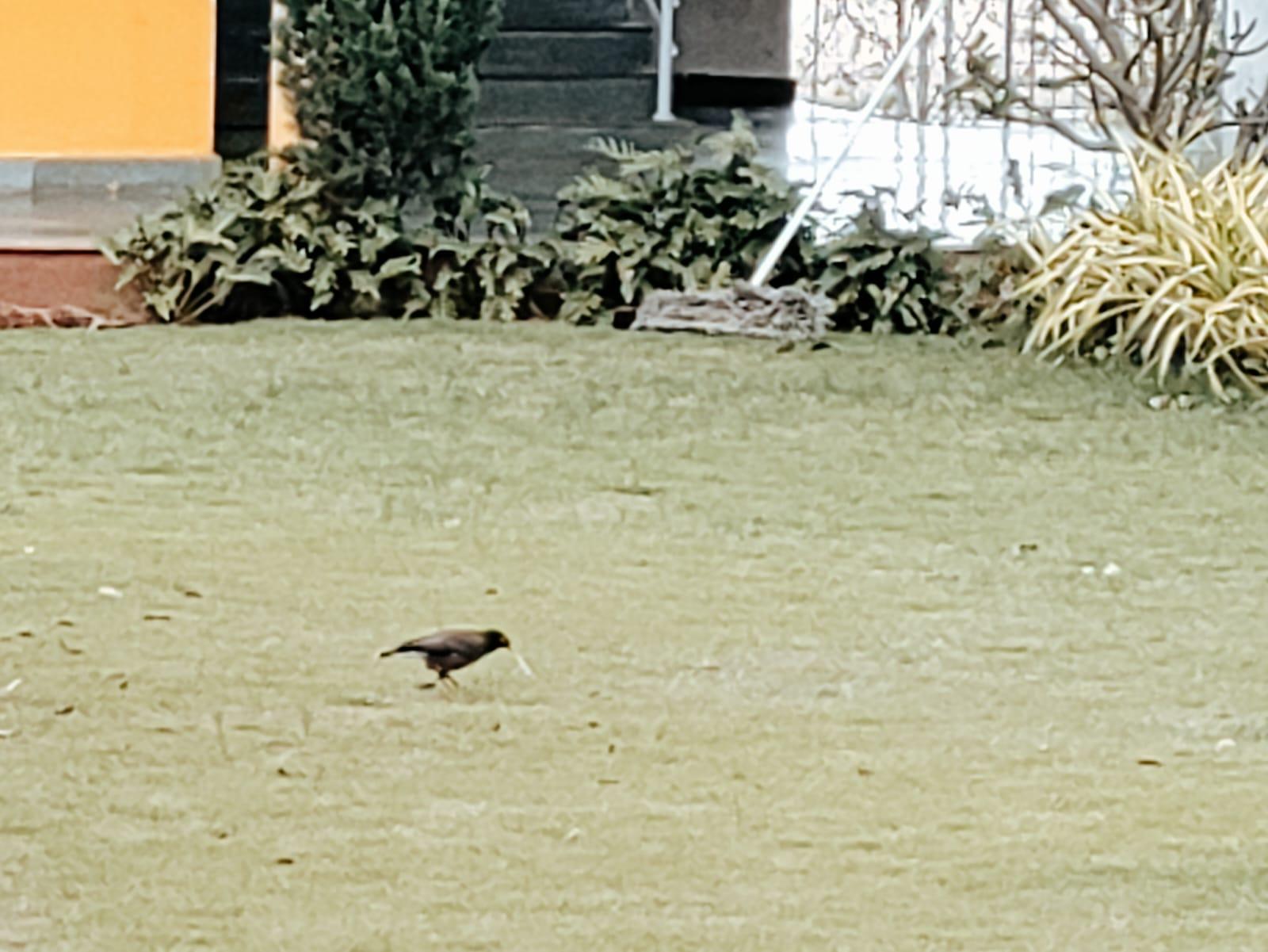 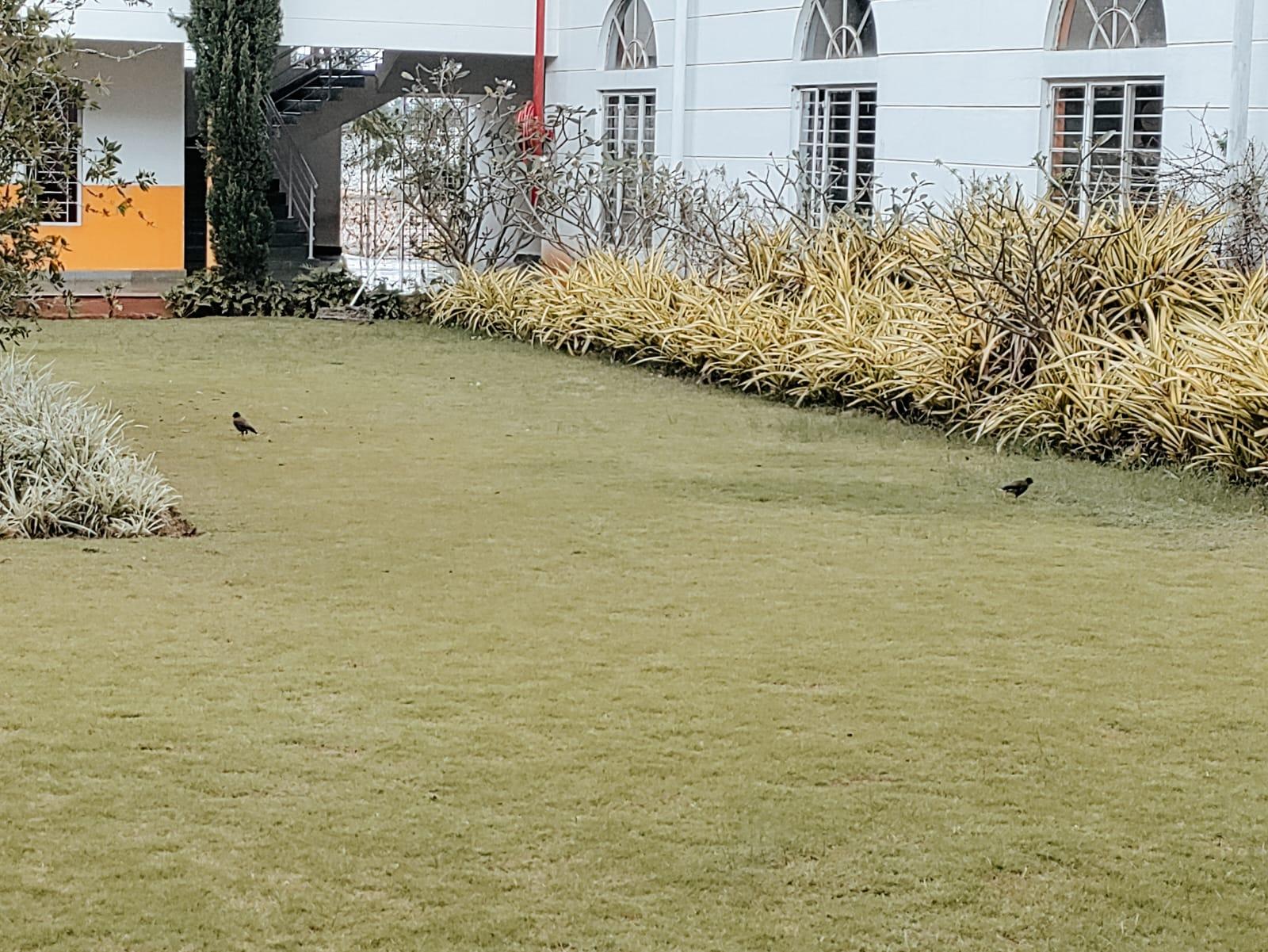 11
LAKE 2022: Conservation of wetlands: ecosystem-based adaptation of climate change, December 28-30, 2022
LAKE 2022: Conservation of wetlands: ecosystem-based adaptation of climate change, December 28-30, 2022
12
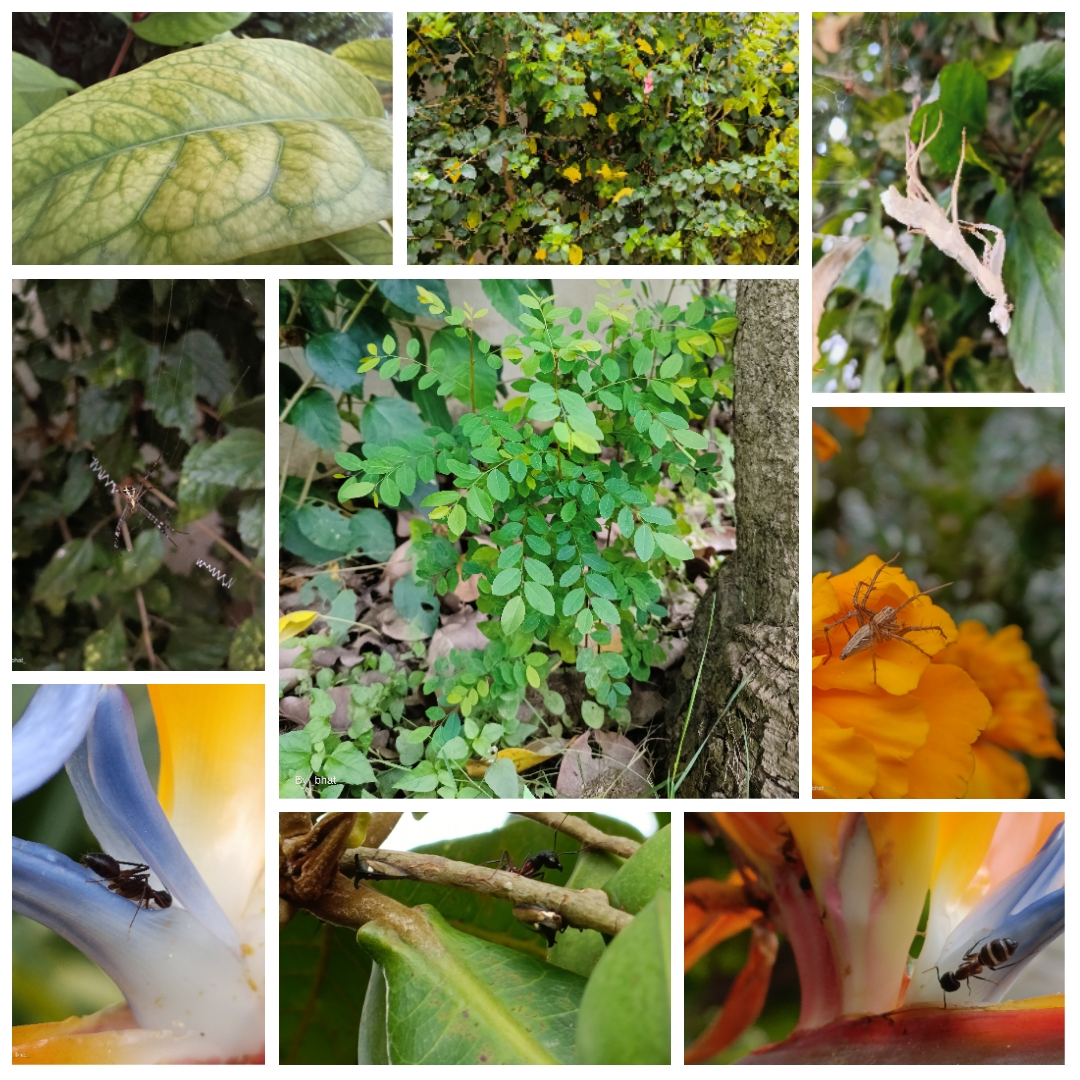 Discussion
We have also noticed a few organisms (insects) on the plant. Therefore, there is a developing eco-system in the plants.
Few plants have deficiencies (Magnesium, Iron, etc.) as can be seen in distinction of leaf colours.
LAKE 2022: Conservation of wetlands: ecosystem-based adaptation of climate change, December 28-30, 2022
13
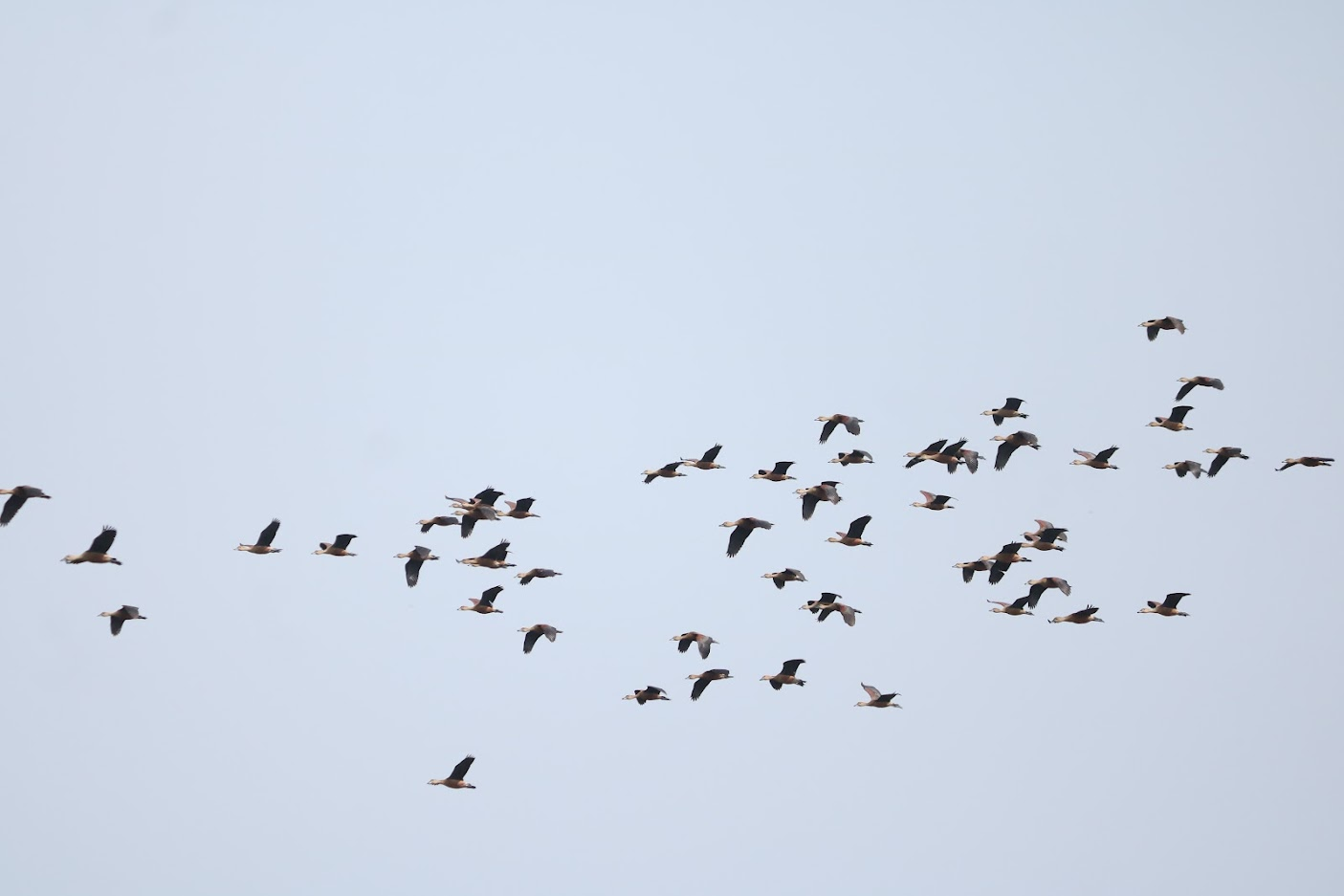 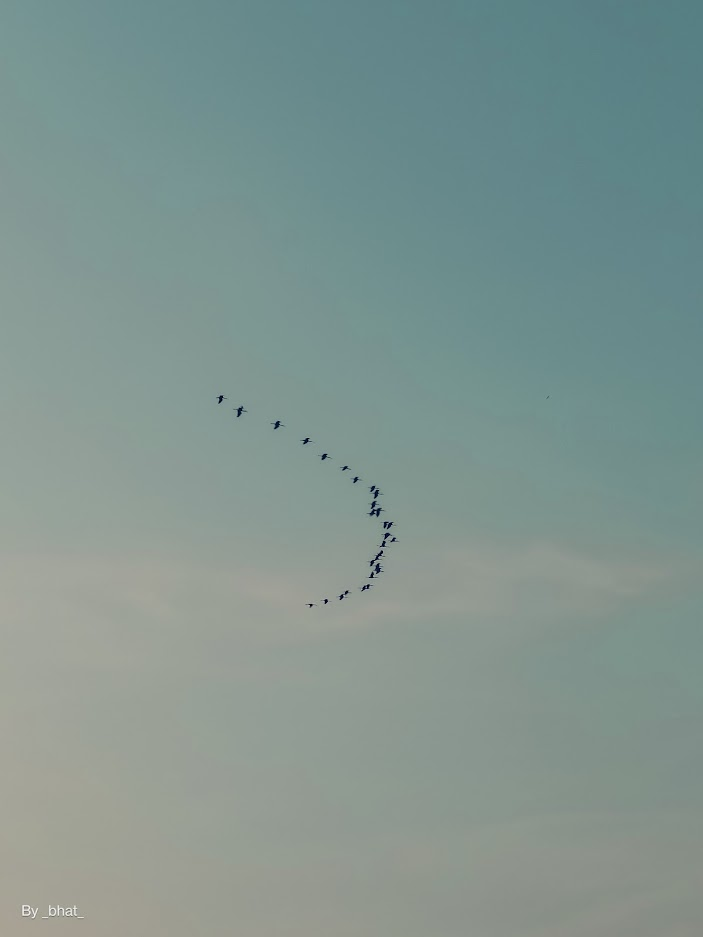 Discussion
Many birds could not be seen in the school campus, probably due to the disturbances during the school hours. But around the school campus, a lot of birds have been spotted as the area is rural and a plethora of farms are present.
LAKE 2022: Conservation of wetlands: ecosystem-based adaptation of climate change, December 28-30, 2022
14
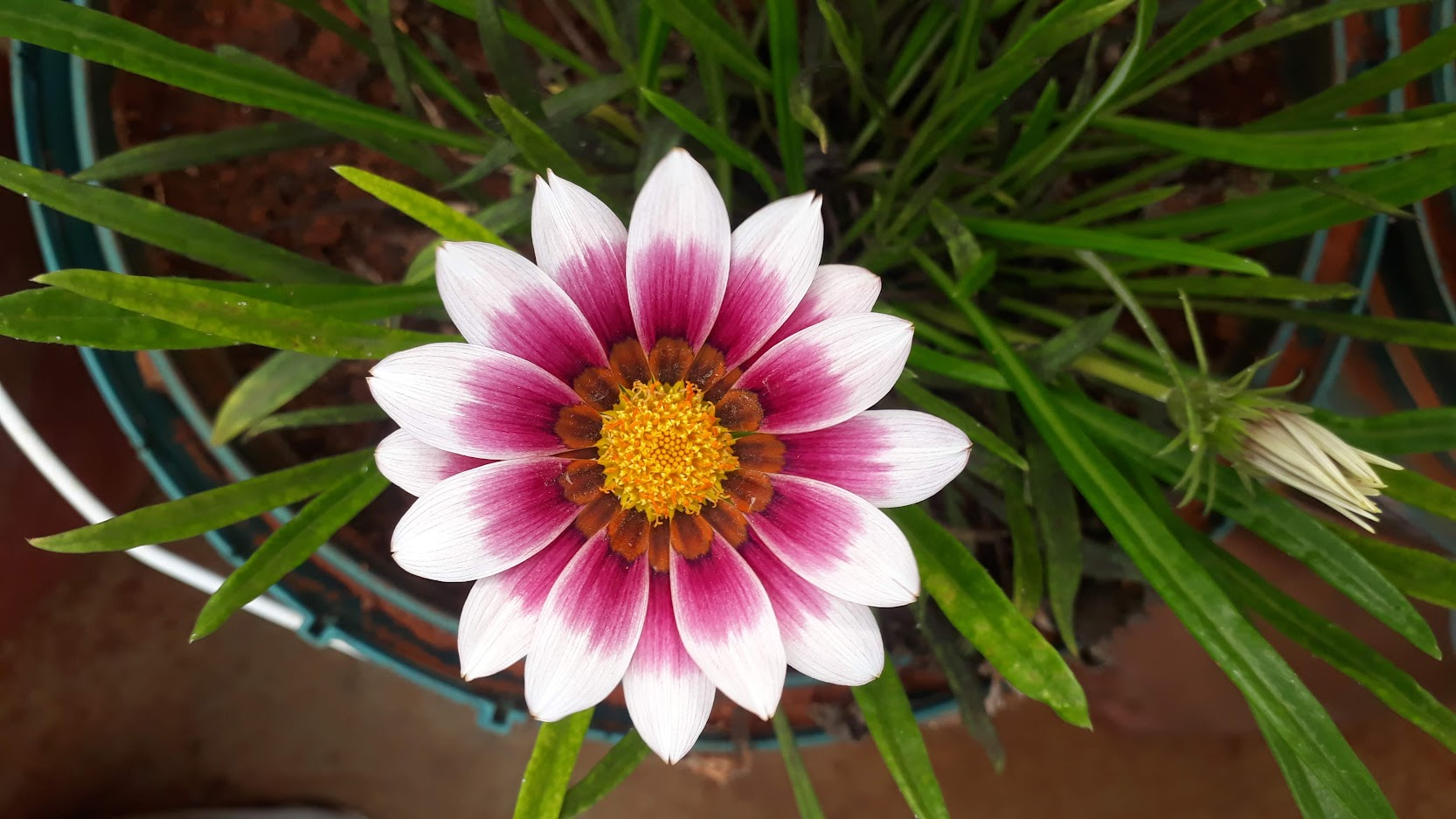 Acknowledgement
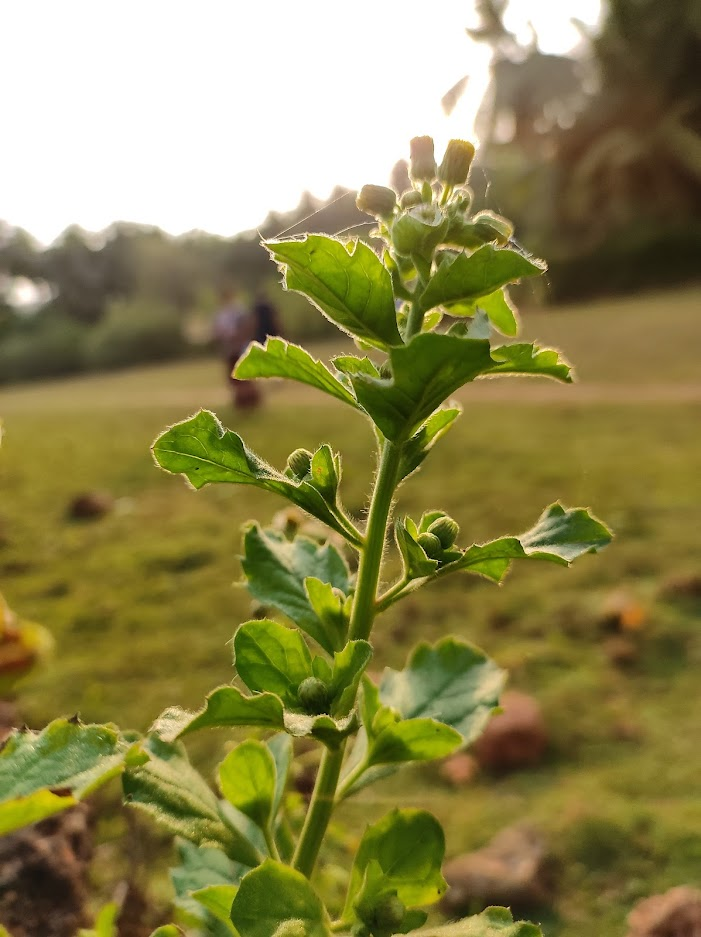 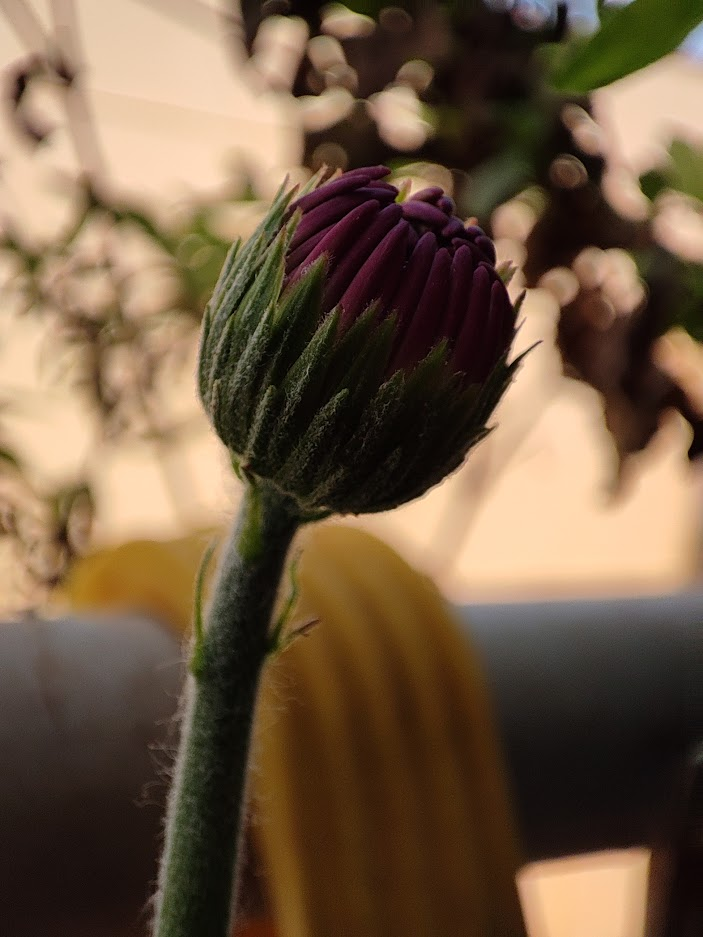 We are very grateful to the Indian Institute of Science (IISc) for providing this glorious opportunity to learn and to represent. 
    We also owe a special thanks to Vagdevi Vilas Institutions (VVI), Whitefield, for entertaining us and to encourage us into this exposure.
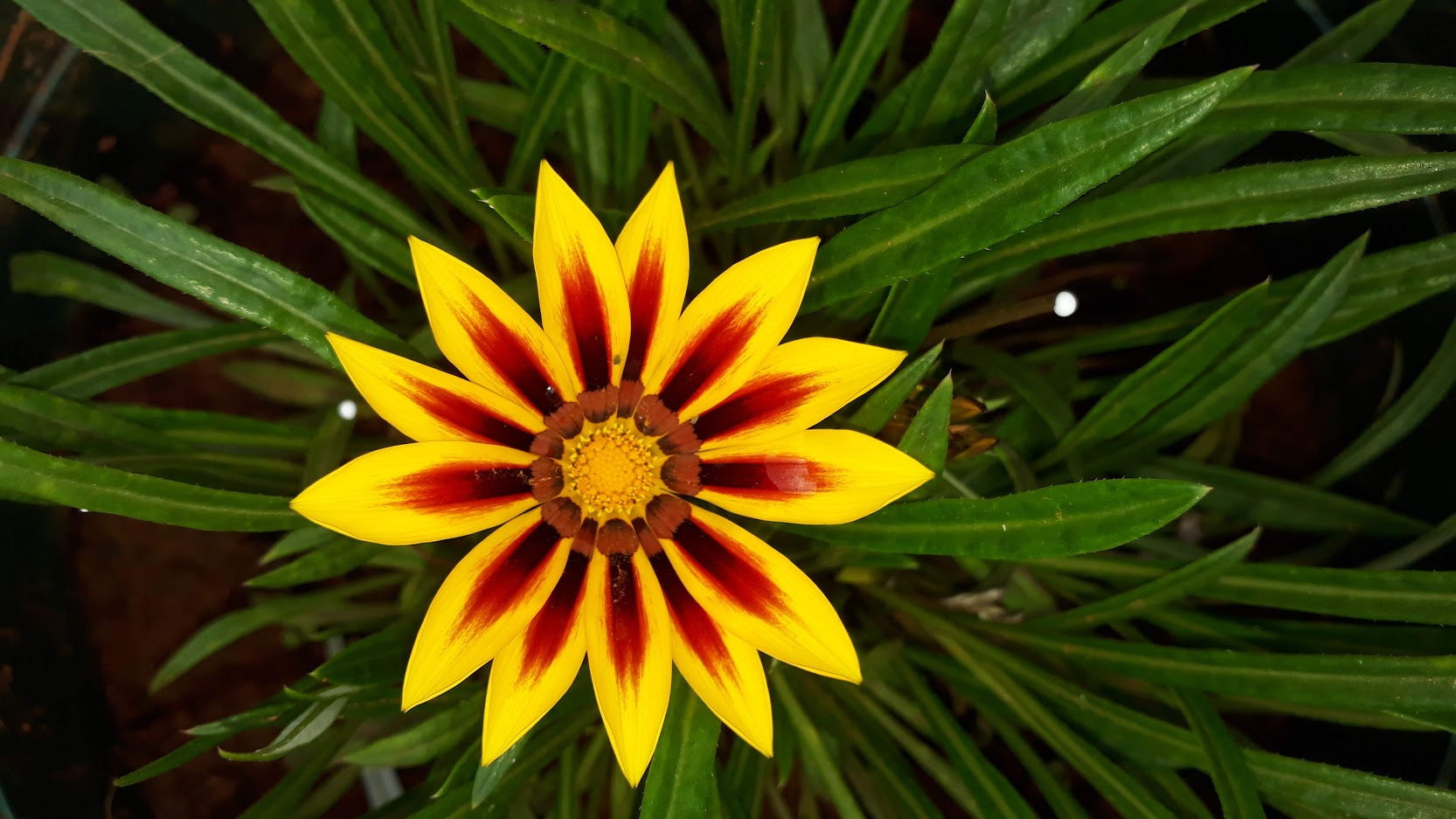 15
LAKE 2022: Conservation of wetlands: ecosystem-based adaptation of climate change, December 28-30, 2022
[Speaker Notes: We thank the Indian Institute of Science for this opportunity they gave us for learning as well as to proudly represent our school. We also thank our Vagdevi Vilas Institutions for encouraging us at all stages.]
Anonymous, https://www.itis.gov/servlet/SingleRpt/SingleRpt?search_topic=TSN&search_value=35199#null , ITIS – Report: Ixora.
Anonymous, https://www.itis.gov/servlet/SingleRpt/SingleRpt?search_topic=TSN&search_value=524618#null, ITIS – Report: Rhinanthus minor ssp. Minor.
Anonymous, https://www.itis.gov/servlet/SingleRpt/SingleRpt?search_topic=TSN&search_value=500418#null, ITIS – Report: Mesembryanthemum.
Anonymous, PlantNet (App).
Anonymous, https://www.nparks.gov.sg/nparksbuzz/oct-issue-2020/gardening/identifying-nutrient-deficiency-in-plants#:~:text=Deficiency%20symptoms%3A%20New%20foliage%2C%20buds,Roots%20become%20short%20and%20stubby., Identifying Nutrient Deficiency in Plants.
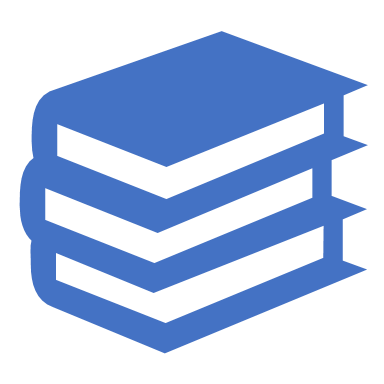 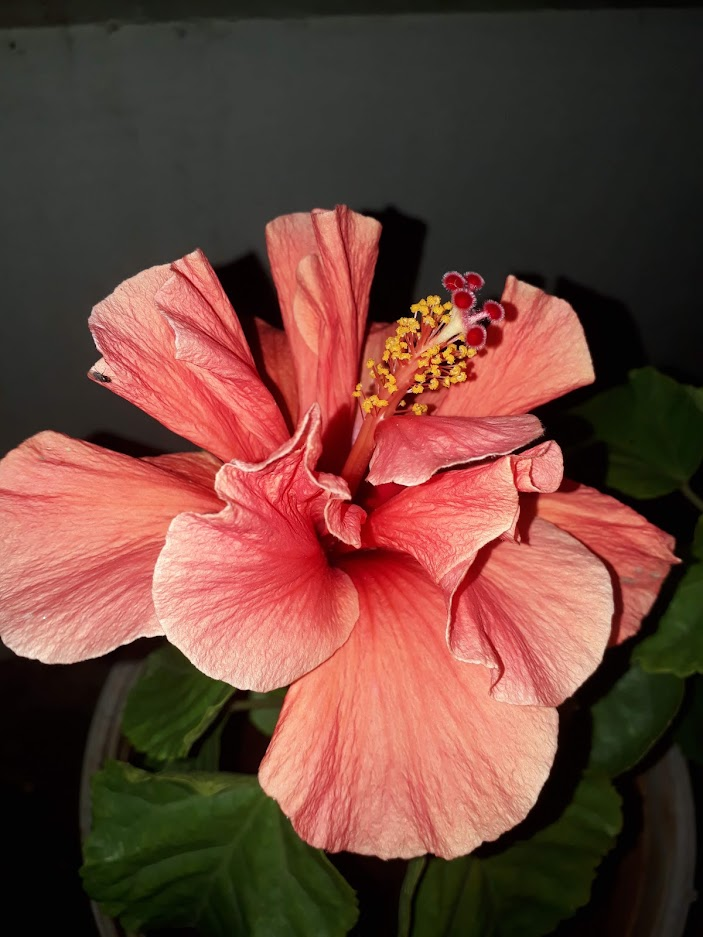 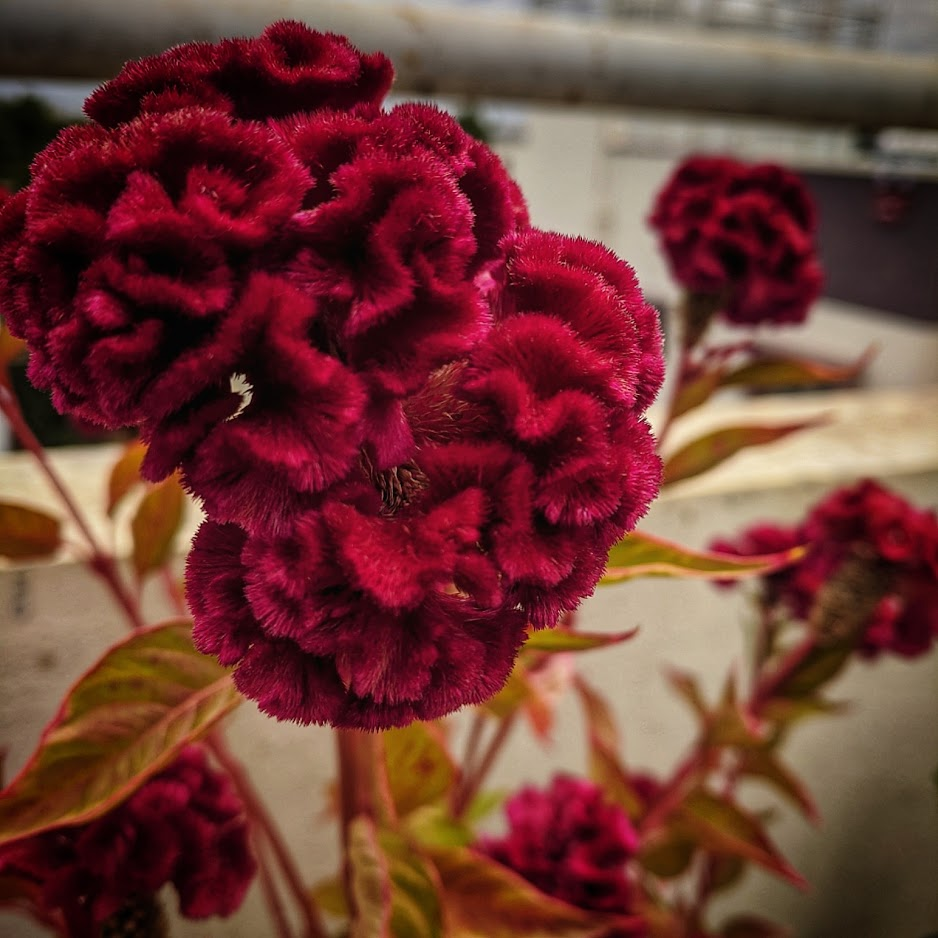 References
LAKE 2022: Conservation of wetlands: ecosystem-based adaptation of climate change, December 28-30, 2022
16
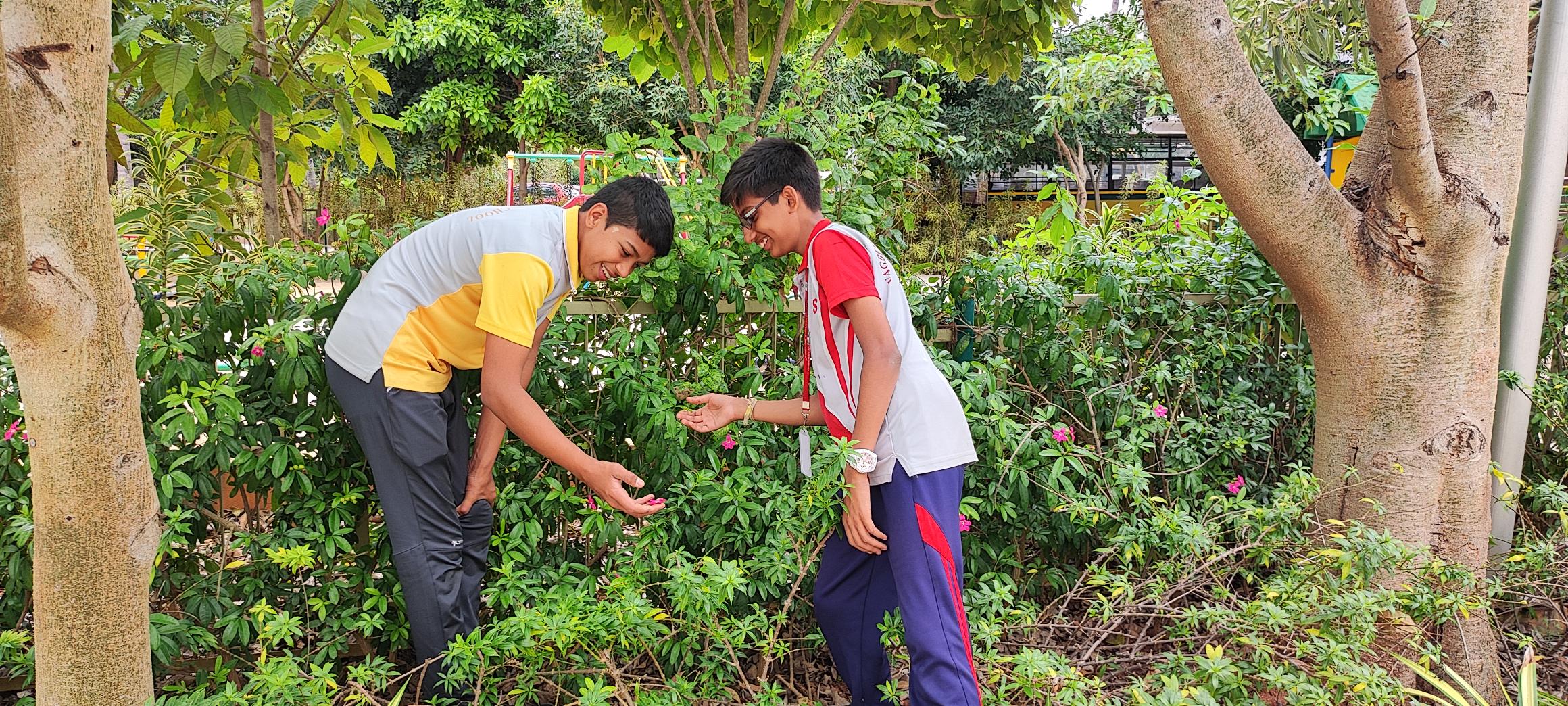 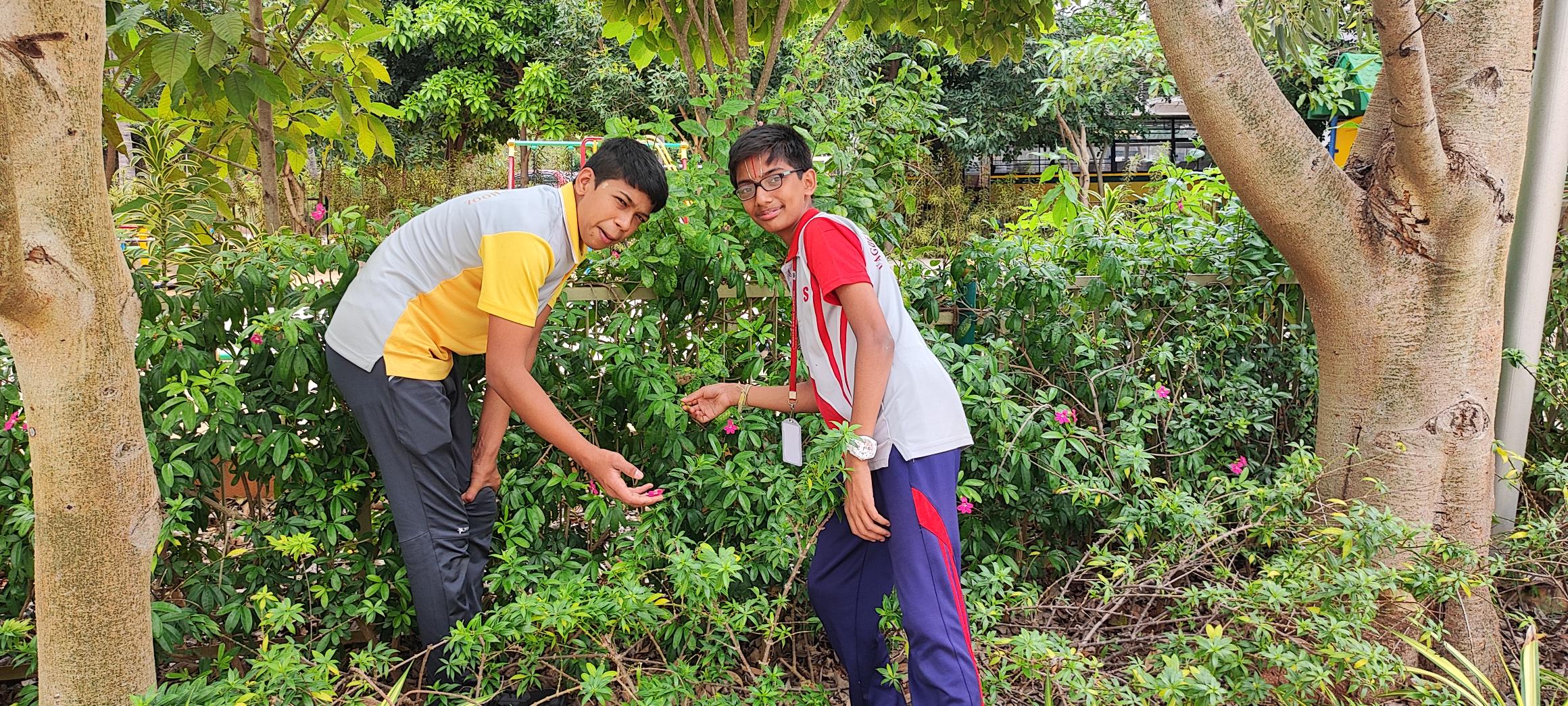 THANK
YOU!
LAKE 2022: Conservation of wetlands: ecosystem-based adaptation of climate change, December 28-30, 2022
17